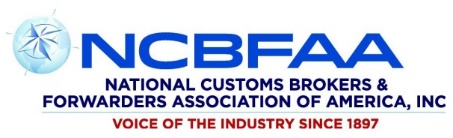 U.S. Fish & Wildlife Service
Panelists:
Moderator:
Mike Lahar
NCBFAA Regulatory Agencies Committee (RAC) Chair; Manager Regulatory Affairs, A.N. Deringer, Inc.
Jeff Moore
Senior Wildlife Inspector, U.S. Fish & Wildlife Service
René Galindo
Supervisory Wildlife Inspector, U.S. Fish & Wildlife Service
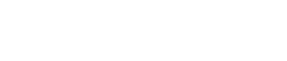 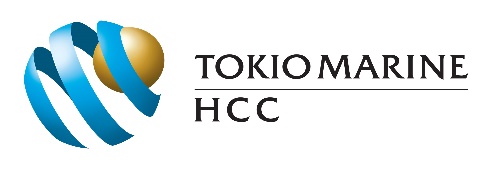 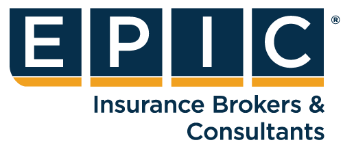 Program Sponsored by
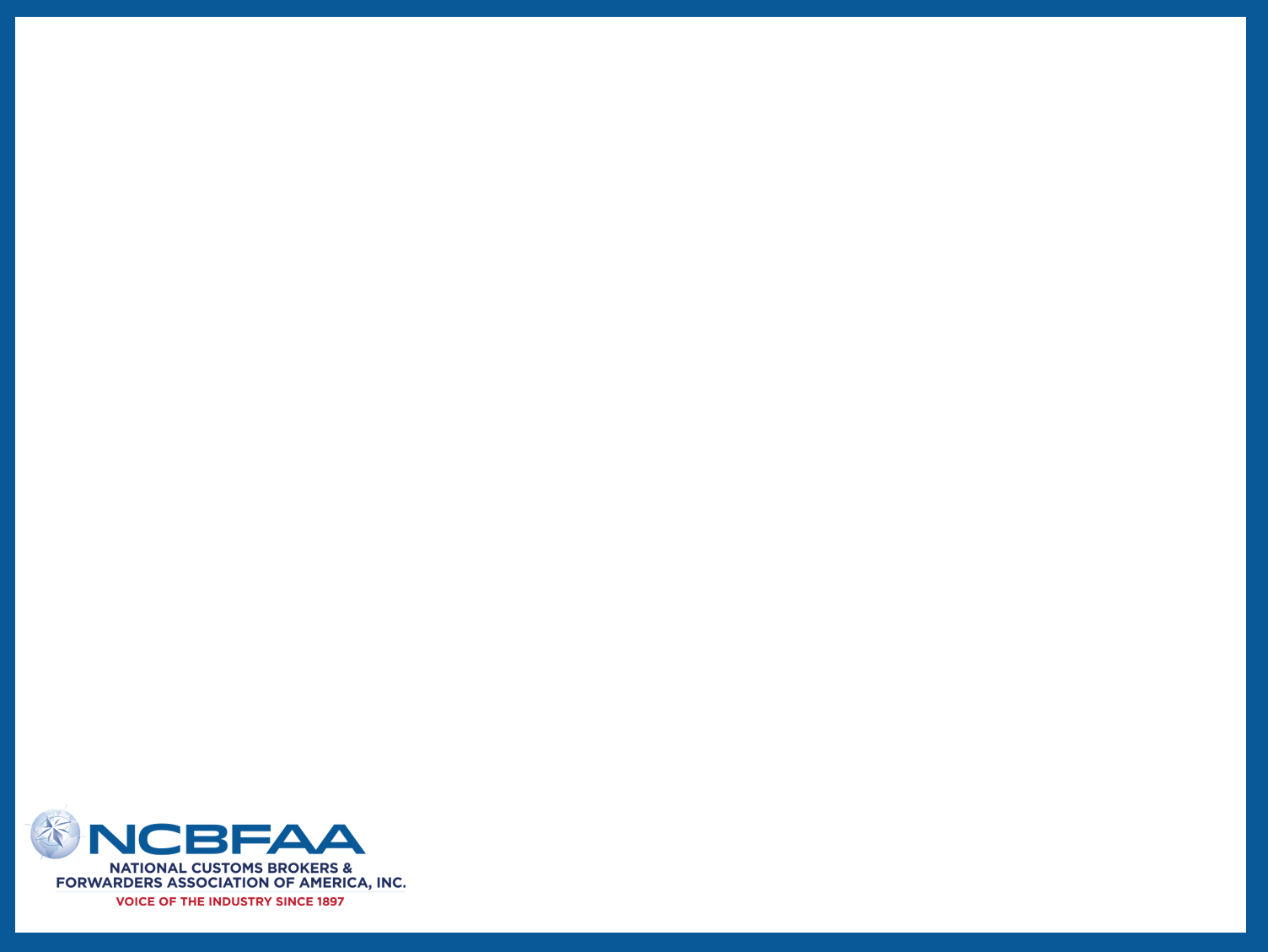 U.S. Fish & Wildlife Updates
2025 NCBFAA 
Annual Conference

FWS Supervisory Wildlife Inspector Rene Galindo
FWS Senior Wildlife Inspector Jeffery Moore
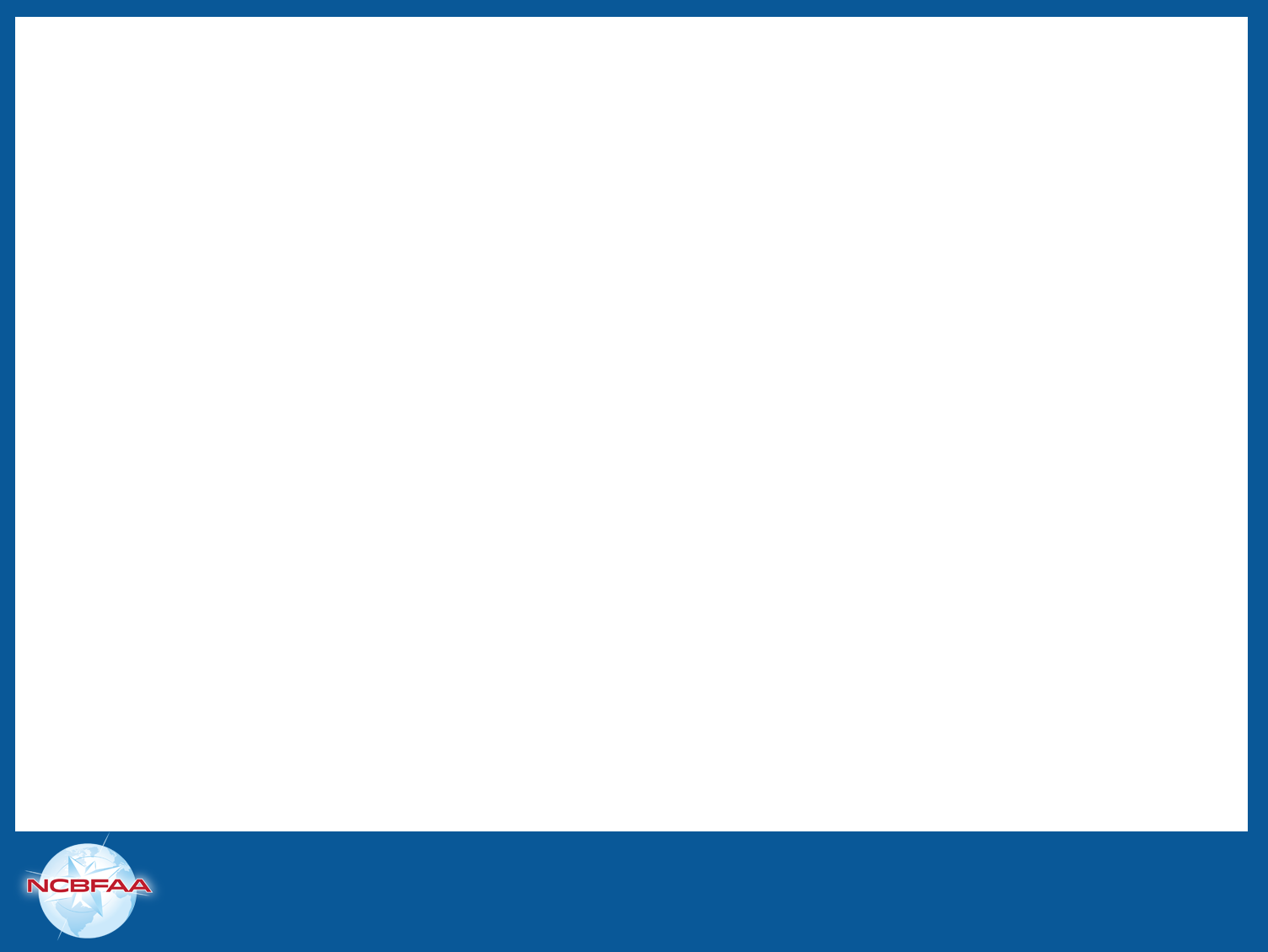 FWS ACE Mandatory filing date
Currently in an Extended Pilot Phase
CERT and PROD environments are Open to all ACE Filers at all FWS authorized ports
FWS HTS Flags enforced with a “warning” severity
Mandatory date is dependent on rulemaking (50 CFR 14)
Tentative Mandatory Date: end of 2025
Filers using ACE must enter FWS data (or disclaim)
Filers will always have the option to file via eDecs
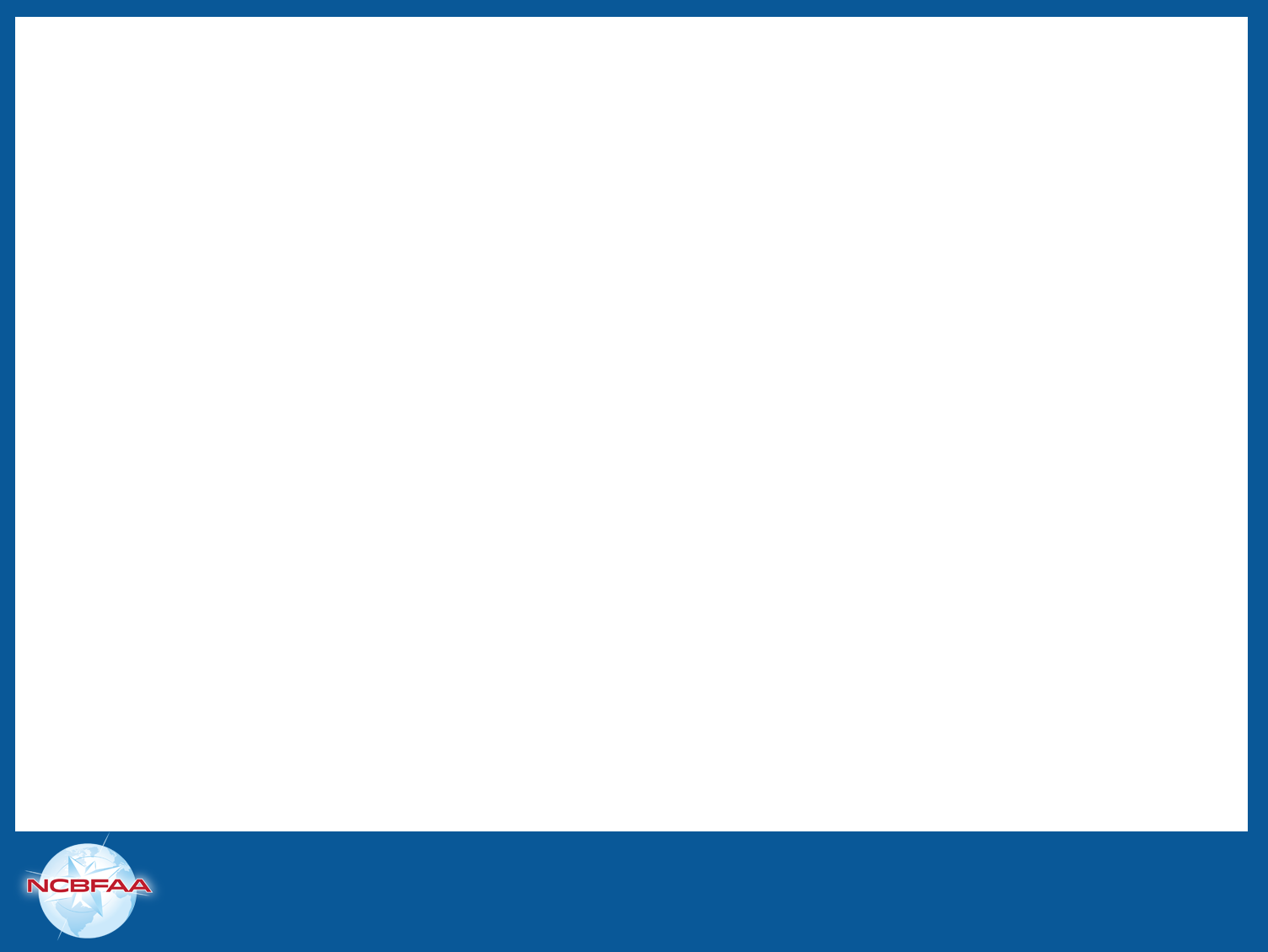 Status of FWS ACE Filings
Over 112,000 ACE import entries processed
30% filings via ACE
Filing breakdown
50% EDS
50% LDS
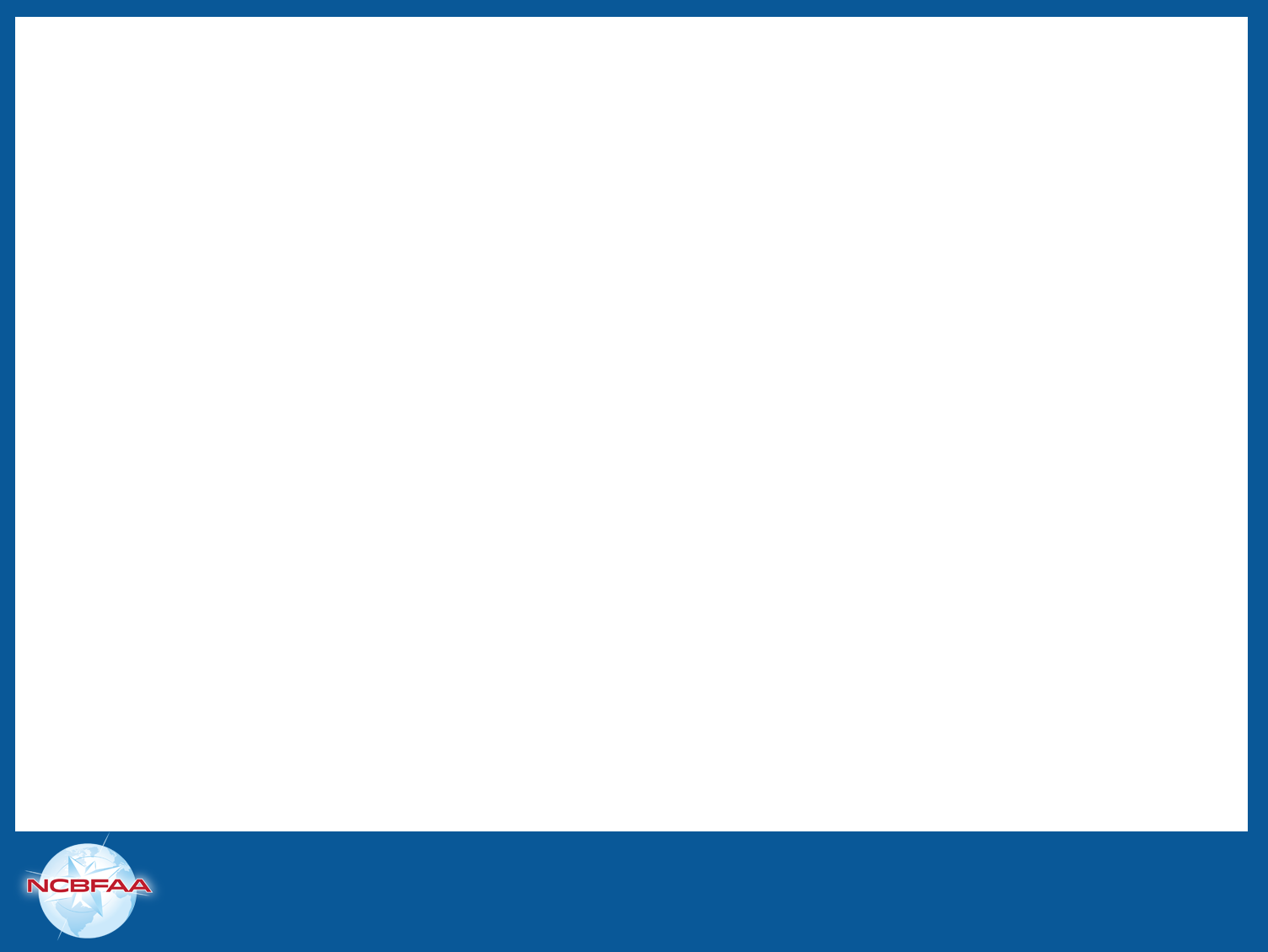 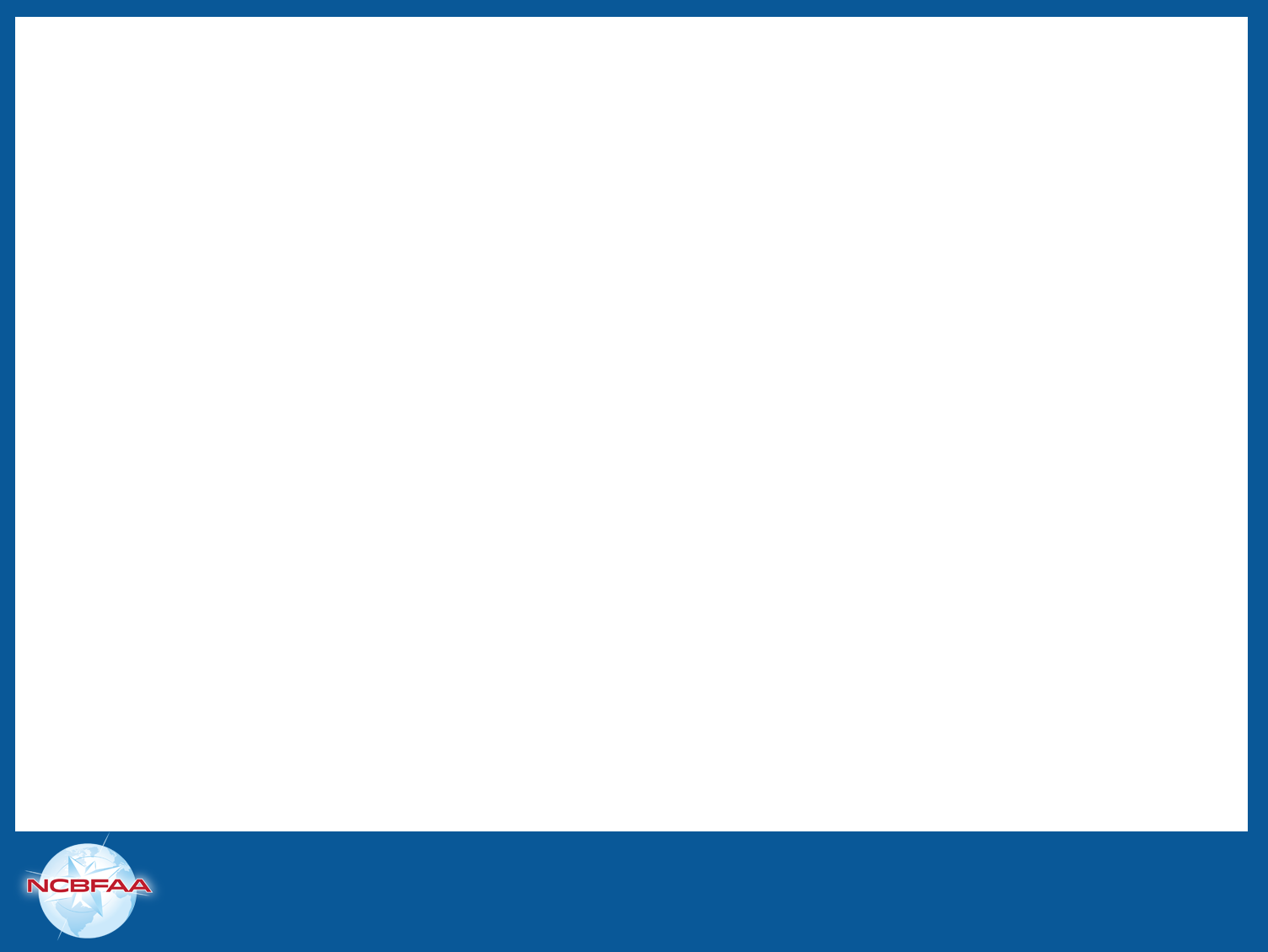 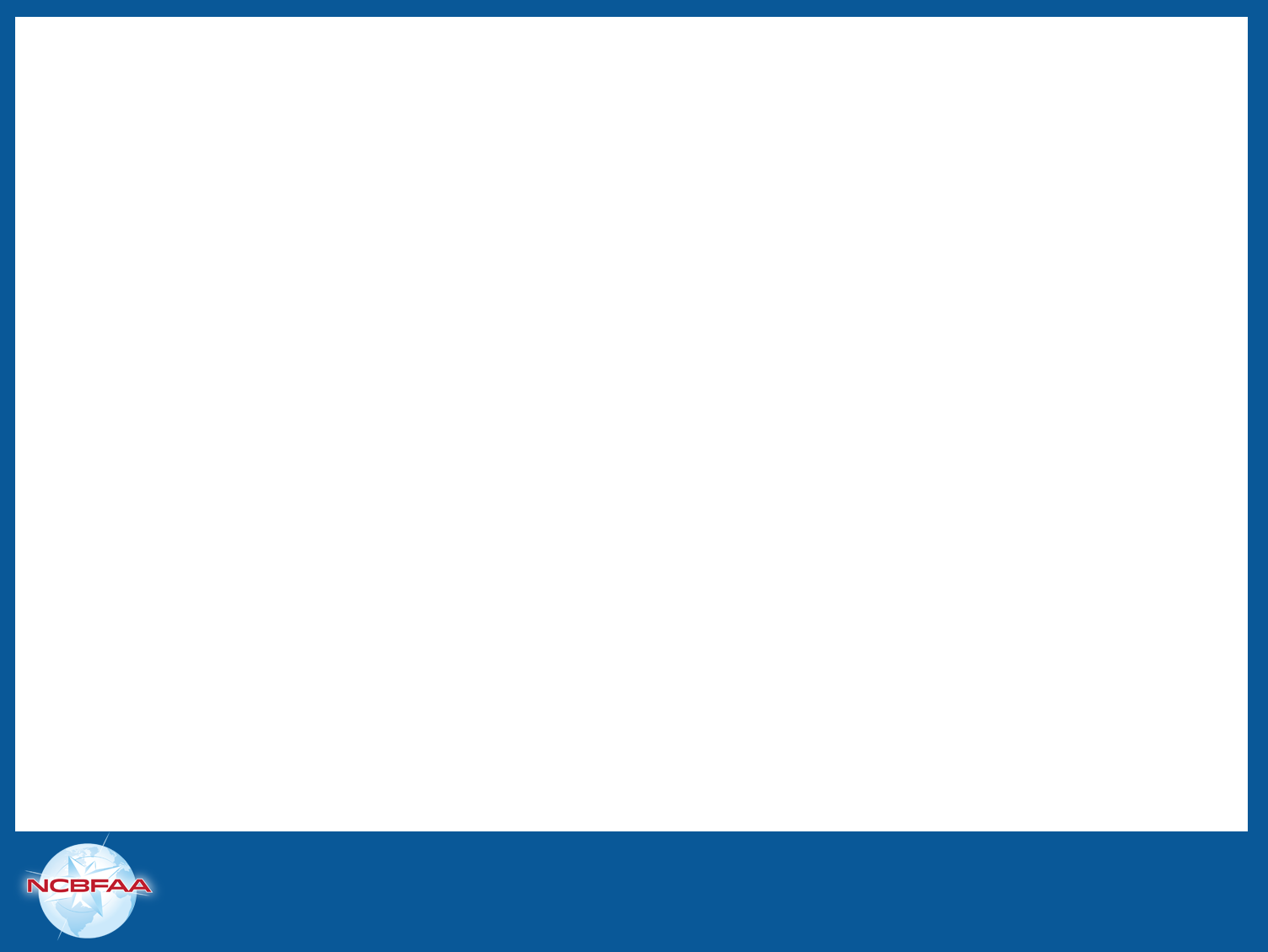 Electronically Cancelled CITES permits
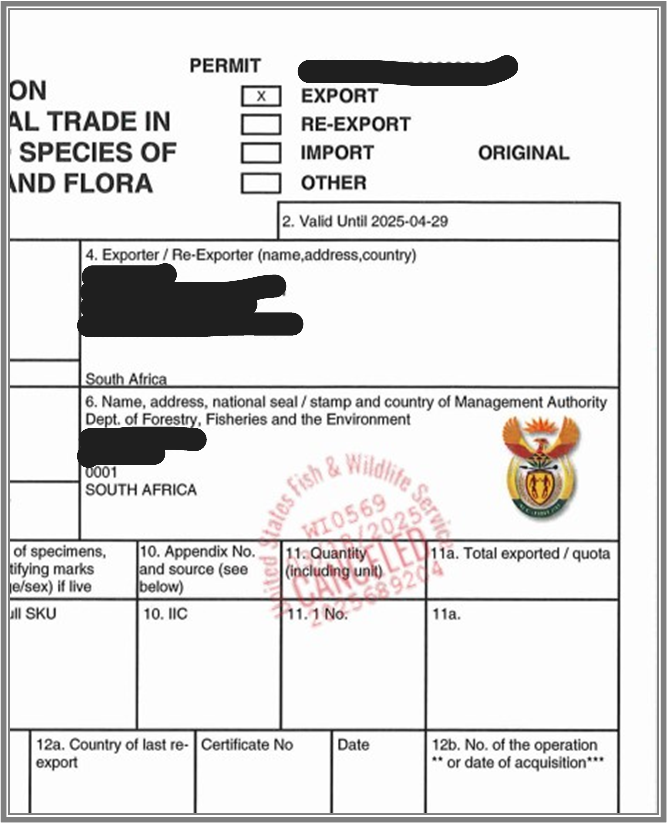 In eDecs, filers have the option to separately upload validated CITES permits. 
A CITES permit with a ‘cancelled’ stamp will be avialable via the eDec in the filer’s account. 
A request has been submitted to CBP to make this option available to ACE filers. 
Public bulletin found at: https://www.fws.gov/library/collections/ole-public-bulletins
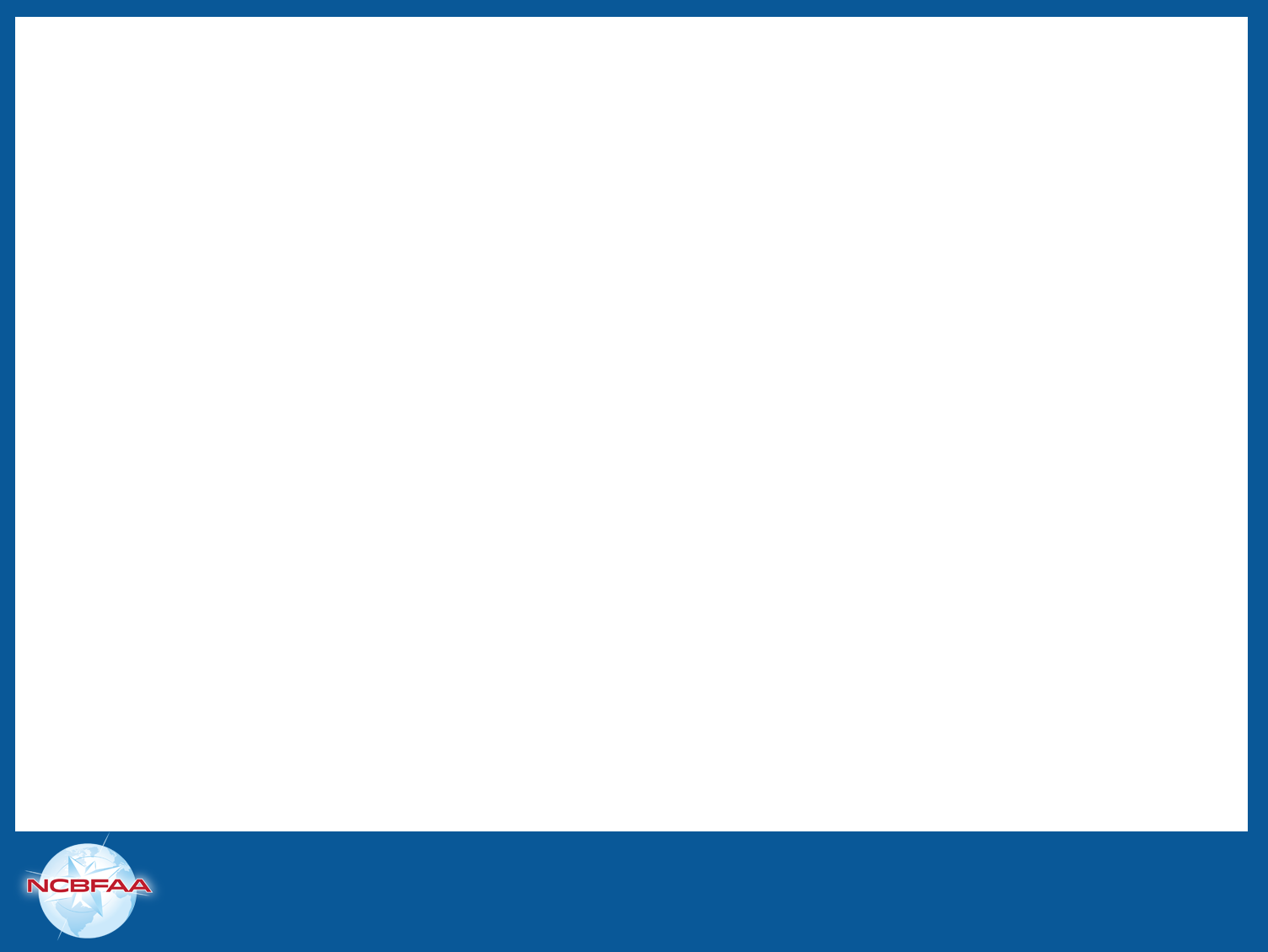 Login.gov
DOI security mandate to transition to Login.gov for eDecs and eLicense
Login.gov and the current login method for eDecs will both be available until June 1, 2025
After June 1st, all filers must use Login.gov to sign in to eDecs
eLicense Login.gov implementation will follow
Public bulletin with specific guidance will be found at: https://www.fws.gov/library/collections/ole-public-bulletins
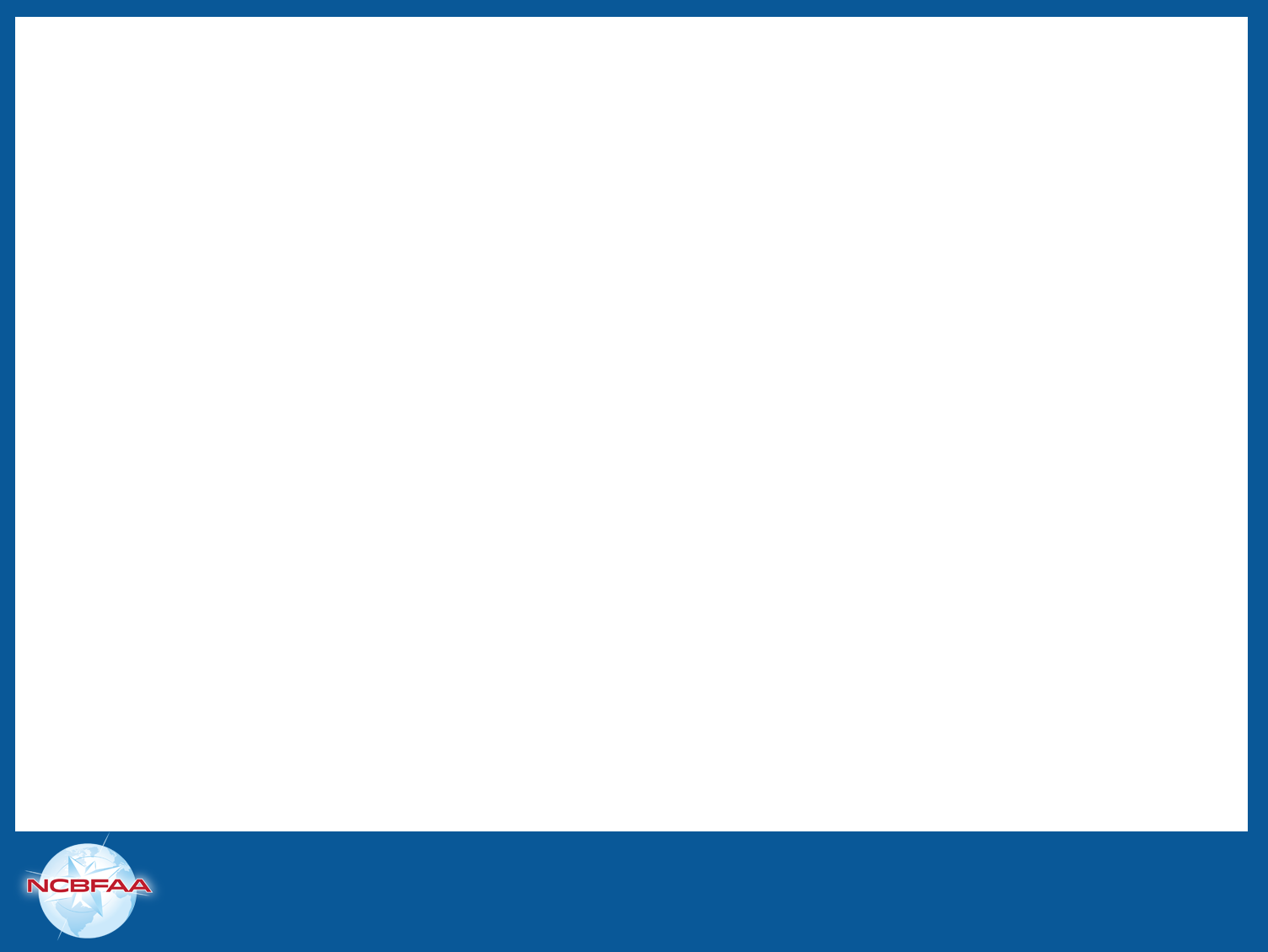 What’s coming...
Electronic applications for Designated Port Exception Permits (DPEPs)
Updates to Declaration Form 3-177
DPEP number
Container number
Other U.S. permit number
Tag numbers for certain hunted species
Feature to save a 'draft' eDec without submitting
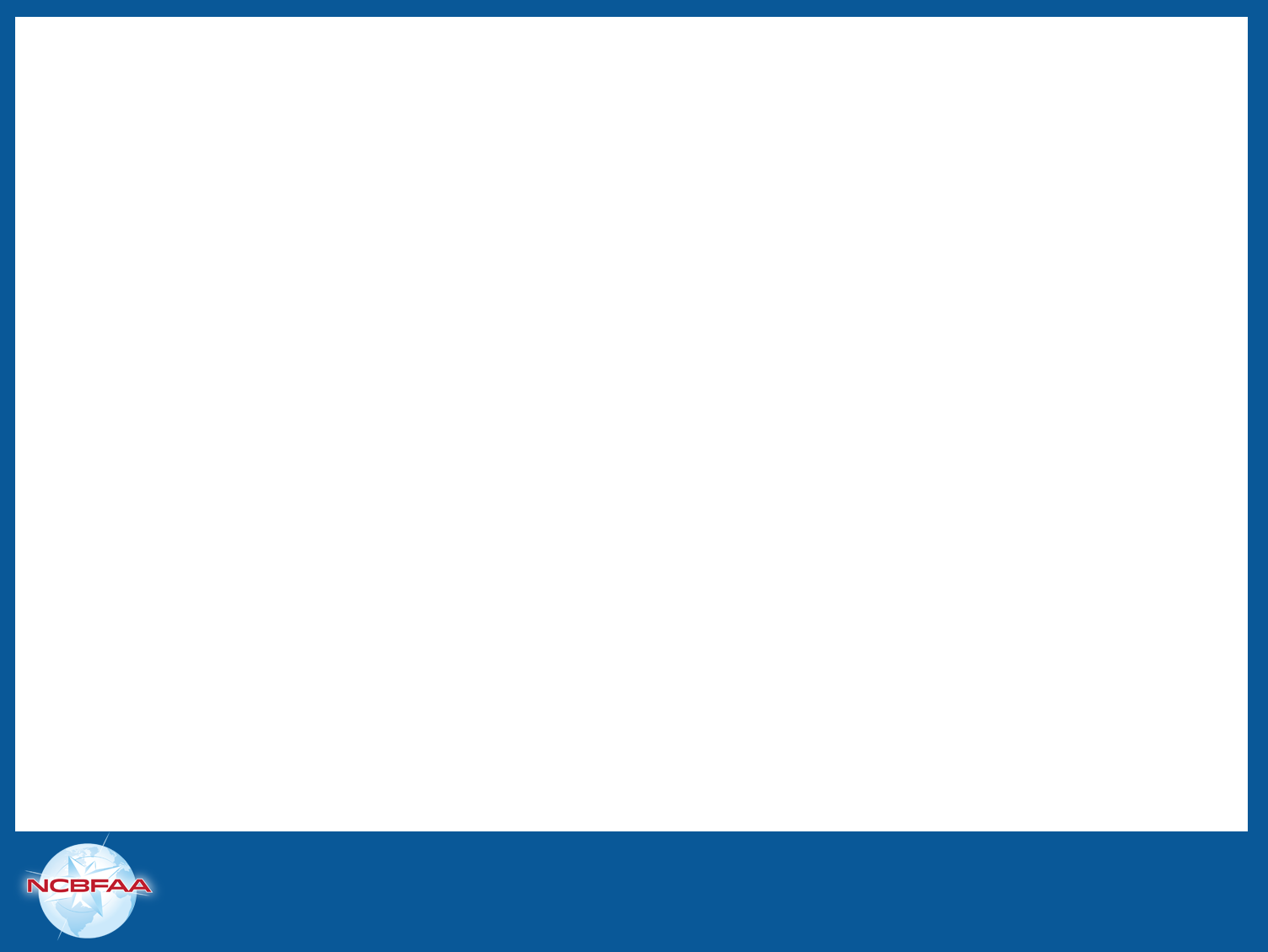 FWS Resources
FWS ACE Help Desk fwsole_ace_support@fws.gov
FWS web site https://fws.gov/service/importing-and-exporting
FWS Office of Law Enforcement https://www.fws.gov/program/office-of-law-enforcement/information-importers-exporters
Electronic Declarations (edecs) where you can submit Declarations online: https://edecs.fws.gov/
Electronic Import/Export License (eLicense) used to request a new commercial import/export license or renew/amend an existing license: https://www.fws.gov/elicense/
Electronic Permits (epermits) used to apply for protected species permits such as CITES, Migratory Bird or Endangerd Species Permits: https://fwsepermits.servicenowservices.com/fws/

Filing Tips: ACE Tips for Trade when Filing U.S. Fish and Wildlife Service Data | U.S. Customs and Border Protection (cbp.gov)